Организация и проведение итогового собеседования по русскому языку в 2025 году
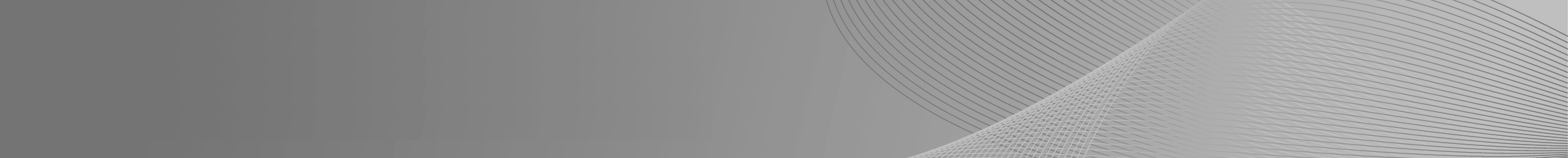 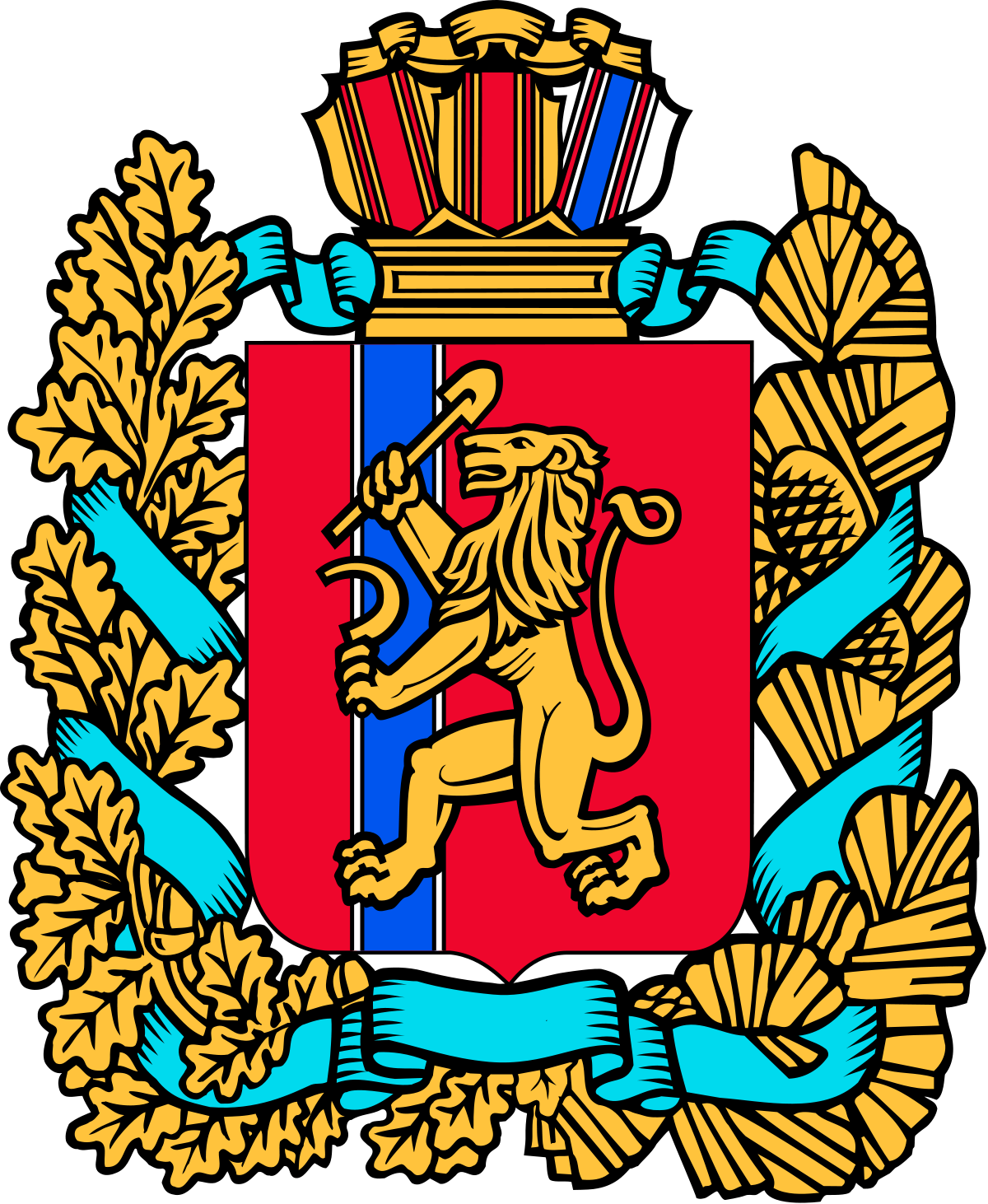 Харитонова Снежана Ивановна
главный специалист отдела общего образования
министерства образования Красноярского края
http://krao.ru
Перечень нормативных правовых актов
Порядок проведения государственной итоговой аттестации по образовательным программам основного общего образования (утв. совместным приказом Минпросвещения России и Рособрнадзора от 04.04.2023 № 232/551)
Приложение к письму Рособрнадзора от 29.10.2024  № 02-311
«Рекомендации по организации и проведению итогового собеседования по русскому языку в 2025 году»
2
Перечень нормативных правовых актов
Требования к составу и формату сведений, вносимых и передаваемых в процессе репликации в федеральную информационную систему обеспечения проведения государственной итоговой аттестации обучающихся, освоивших основные образовательные программы основного общего и среднего общего образования, и приема граждан в образовательные организации для получения среднего профессионального и высшего образования и региональные информационные системы обеспечения проведения государственной итоговой аттестации обучающихся, освоивших основные образовательные программы основного общего и среднего общего образования, а также к срокам внесения и передачи в процессе репликации сведений в указанные информационные системы (утв. Приказом Рособрнадзора от 11.06.2021 № 805)
Правила формирования и ведения федеральной информационной системы обеспечения проведения государственной итоговой аттестации обучающихся, освоивших основные образовательные программы основного общего и среднего общего образования, и приема граждан в образовательные организации для получения среднего профессионального и высшего образования и региональных информационных систем обеспечения проведения государственной итоговой аттестации обучающихся, освоивших основные образовательные программы основного общего и среднего общего образования (утв. Постановлением Правительства Российской Федерации от 29.11.2021 № 2085)
3
Перечень региональных нормативных правовых актов
Порядок проведения и проверки итогового собеседования по русскому языку как условия допуска к государственной итоговой аттестации по образовательным программам основного общего образования в Красноярском крае 
(приказ министерства образования Красноярского края от 09.01.2024 № 1-11-04)
О внесении изменений в приказ министерства образования Красноярского края от 09.01.2024 № 1-11-04 «Об утверждении Порядка проведения и порядка проверки итогового собеседования по русскому языку как условия допуска к государственной итоговой аттестации по образовательным программам основного общего образования в Красноярском крае» 
(проект приказа министерства образования Красноярского края)
Об определении минимального количества баллов за итоговое собеседование 
по русскому языку в 2025 году, для выставления оценки «зачет»
(проект приказа министерства образования Красноярского края)
Об организации и проведении итогового собеседования по русскому языку как условия допуска к государственной итоговой аттестации по образовательным программам основного общего образования в Красноярском крае в 2025 году
(проект приказа министерства образования Красноярского края)
4
Участники итогового собеседования
Обучающиеся IX классов общеобразовательных организаций, в том числе:
    - обучающиеся с ОВЗ, дети-инвалиды и инвалиды
    - лица, обучающиеся по состоянию здоровья на дому, в образовательных организациях, в том числе санаторно-курортных
    - лица, не допущенные к ГИА и не завершившие освоение образовательной программы основного общего образования в предыдущие годы
Лица, осваивающие образовательные программы основного общего образования в форме семейного образования, и лица, обучающиеся по не имеющим государственной аккредитации образовательным программам основного общего образования, имеющие право пройти экстерном ГИА в общеобразовательной организации (экстерны)
Обучающиеся IX классов общеобразовательных организаций, допущенные к ГИА и не прошедшие ГИА в предыдущие годы, 
не участвуют  в итоговом собеседовании!
Результаты ИС-9 в качестве условия допуска к ГИА действуют бессрочно!
5
Регистрация на  ИС-9
Для участия в итоговом собеседовании участники подают ЗАЯВЛЕНИЕ лично  не позднее, чем за две недели до начала проведения итогового собеседования (до 29 января 2025 г.)
Форма заявления претерпела изменения!
Обучающиеся с ОВЗ предъявляют рекомендации ПМПК
Дети-инвалиды и инвалиды – справку об инвалидности + рекомендации ПМПК
Лица, осваивающие образовательные программы в форме семейного образования предъявляют справку о выборе формы обучения, выданную МОУО
Лица, не допущенные к ГИА и не завершившие освоение образовательной программы ООО предъявляют справку об образовании, выданную ОО
6
Организация ИС-9
ИС проводится ежегодно по текстам, темам и заданиям, сформированным Рособрнадзором: 

основной срок - вторая среда февраля  

дополнительные сроки -
                 вторая рабочая среда марта                  третий понедельник апреля
12 февраля 2025 г.
12 марта 2025 г.
21 апреля 2025 г.
7
Организация ИС-9
ИС проводится во всех общеобразовательных организациях, расположенных на территории края
Для обучающихся малокомплектных школ ИС может проводиться в одной (или нескольких) школе, определенной управлением образования, по согласованию с министерством не позднее чем за месяц до завершения срока подачи заявления (до 29 декабря 2024 г.)
В месте проведения ИС-9 могут присутствовать:
-ассистент для детей с ОВЗ
-должностные лица Рособрнадзора и министерства образования Красноярского края
ИС может проводиться в дистанционном формате
8
Ознакомление с результатами  ИС-9
Результаты ИС доводятся до сведения участников под подпись в течение 3-х дней со дня поступления
Апелляций по результатам ИС-9 не предусмотрено
9
Повторный допуск к  ИС-9
Повторно по решению педагогического совета школы допускаются к ИС в дополнительные сроки в текущем учебном году следующие обучающиеся, экстерны:

   1. получившие по ИС «незачет»

   2. не явившиеся на ИС по уважительным причинам (болезнь или иные обстоятельства), подтвержденным документально

   3. не завершившие ИС по уважительным причинам (болезнь или иные обстоятельства), подтвержденным документально

   4. удаленные с ИС за нарушение Порядка
10
Повторная проверка ИС-9
При получении повторного неудовлетворительного результата участнику предоставляется право подать заявление о проверке аудиозаписи устного ответа в ОО, в которой он проходил ИС-9 в течение 2-х дней после объявления результата
Директор ОО в тот же день передает заявление в МОУО
Руководитель МОУО в 3-хдневный срок:
 -   информирует РЦОИ о поступившем заявлении
-    создает комиссию по проверке аудиозаписи (ИЗ ДРУГОГОЙ ОО!)
обеспечивает проверку аудиозаписи
результаты проверки направляет в РЦОИ в день проверки
Результаты проверки доводятся до сведения участника в 3-дневный срок директором ОО
11
Дистанционная форма ИС
Проведение ИС с использованием дистанционных информационно-коммуникационных технологий осуществляется в связи с исключительными обстоятельствами, не позволяющими участникам итогового собеседования лично присутствовать в образовательной организации:
- для участников ИС, обучающихся (или находящихся) по состоянию здоровья на дому, в образовательных организациях, в том числе санаторно-курортных, в которых проводятся необходимые лечебные, реабилитационные и оздоровительные мероприятия для нуждающихся в длительном лечении
- для участников ИС, соблюдающих карантинные меры, в том числе в связи с неблагоприятной эпидемиологической ситуацией, и не имеющих возможности прибыть в места проведения итогового собеседования
- для участников ИС с ОВЗ, детей-инвалидов и инвалидов, не имеющих по объективным причинам возможности участвовать в итоговом собеседовании в очной форме
Решение принимается ОО самостоятельно (приказ)
О принятом решении ОО в срок не позднее одного дня до даты проведения ИС-9 информирует  МО  (ЦОКО)
12
Задачи по проведению ИС в 2025 году
1. обеспечить:
      - проведение в образовательных организациях инструктажей ответственных организаторов образовательных организаций, организаторов, технических специалистов, собеседников, экспертов
      - необходимые условия в образовательных организациях при проведении ИС
      - наличие потоковой аудиозаписи ответов участников ИС в аудиториях проведения ИС (видеозаписи при дистанционной форме)
      - тиражирование в штабах в образовательных организациях материалов для проведения ИС, сканирование и направление в РЦОИ в день проведения ИС списка участников, ведомостей учета проведения ИС в аудиториях, заполненной специализированной формы
      - оценивание выполнения заданий ИС непосредственно в процессе ответа обучающегося
      - хранение на бумажном носителе всех материалов ИС, а также аудио-файлов (видео-файлов) 
       до 1 марта 2026 года.
13
Задачи по проведению ИС в 2025 году
2. проверить наличие каждого участника итогового собеседования в РИС, включая экстернов, по каждому должны быть внесены сведения

 3. организовать в образовательных организациях информирование  под подпись  специалистов, входящих в состав комиссий по проведению и проверке ИС о Порядке проведения и проверки ИС

4.  взять на контроль информирование родителей и участников ИС-9 под подпись о местах и сроках проведения ИС, о Порядке проведения ИС, о ведении во время проведения ИС аудиозаписи ответов участников ИС, о времени и месте ознакомления с результатами ИС, а также о результатах ИС, полученных обучающимися, экстернами собеседования 

5. проверить наличие информации об ИС-9 на сайтах ОО

6. разместить телефоны «горячей линии» муниципального образования на сайте МОУО

7. обеспечить максимальную объективность оценивания ответов участников ИС (итоговое собеседование не должно носить формальный характер, не допускать «раздаривание» зачетов)
14
Спасибо 
за 
внимание!
Тел. 8 (391) 222-53-79
hsi@krao.ru
15